Thanksgiving
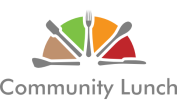 Day of the event: Thursday
November 24th, 2016
12:00 - 2:00 p.m.
Targeted Audience
The Community of Lindsay
Families in need
Especially those who are going through especially difficult times.
Holiday season can be very expensive.
People might be lonely and have no one to spend thanksgiving with.
Marketing
Commercial 
(Duke TV, and via social media)
Flyers 
Put them up at big Lindsay stores, and send some to elementary schools
Action Plan
Present to AVID
Assign members in group tasks
Advertise around Lindsay
Ask for volunteers to prepare and distribute food
Collect food donations from among community
Host from 12-2 PM on Thanksgiving day
Set up from 11:00 to 11:45
Clean up from 2:15 to 3:00
How we will know idea is helping
Count number of people who attend the Thanksgiving Lunch and compare it to the actual amount of people living below the poverty line in Lindsay.
This would show us if the dinner had a good turnout and if we actually reached the audience we wanted to.
Goal
Assures every person, regardless of socioeconomic status, has a warm thanksgiving meal.
Helps unite community
What Inspired Us
We wanted to be part of bettering our community and we know there are families who are not able to have a thanksgiving meal, so what better way to help?
We want everyone to have something to be thankful for at thanksgiving
We want everyone to have someone to share a thanksgiving meal with